Perspektif  Manajemen Agribisnis
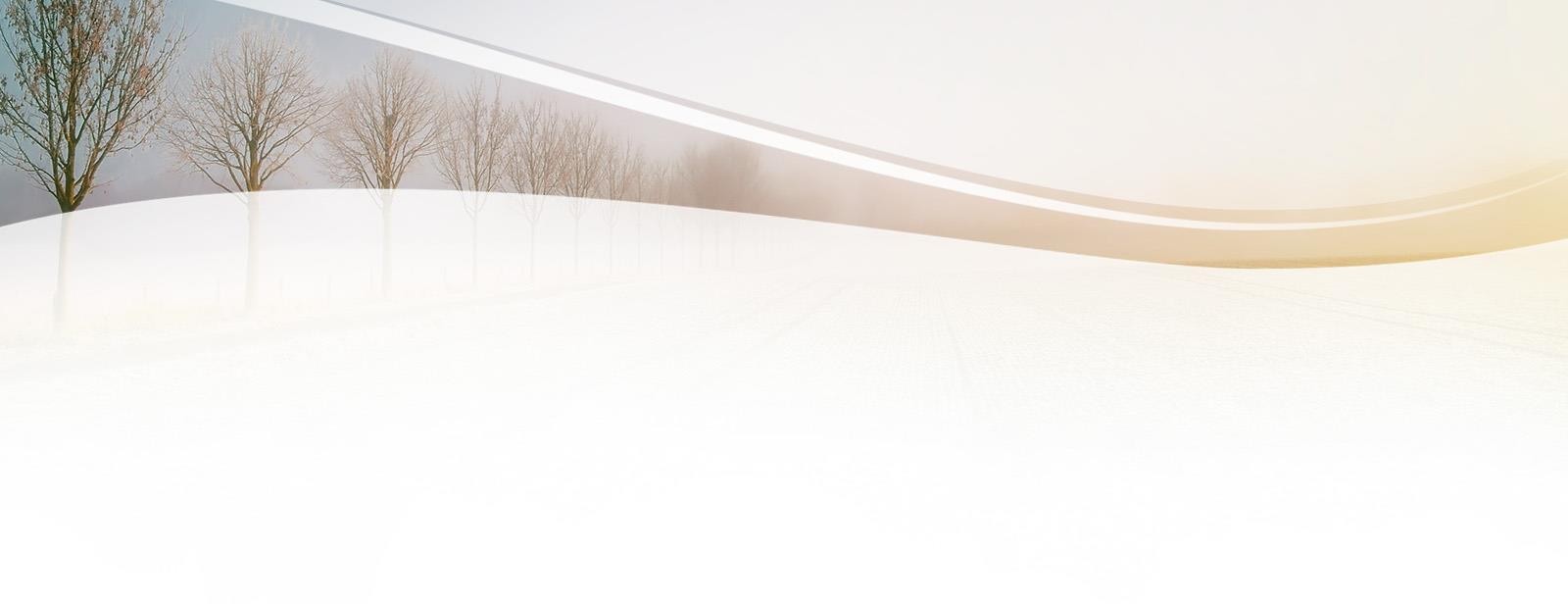 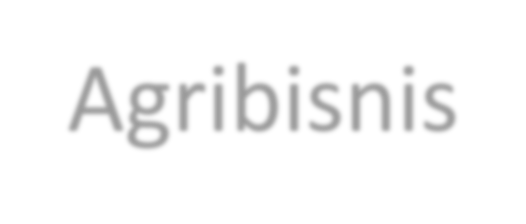 Agribisnis
= keseluruhan kegiatan meliputi manufaktur, distribusi  kebutuhan usahatani, proses produksi usahatani,  penyimpanan, pengolahan, serta distribusi hasil atau  komoditas dari usahatani dan jenis lainnya
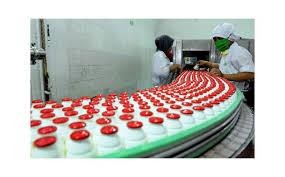 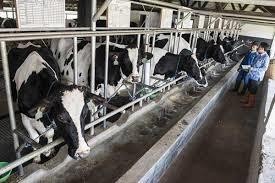 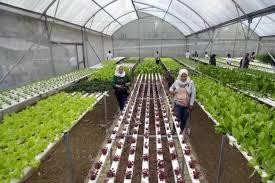 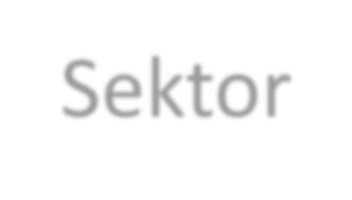 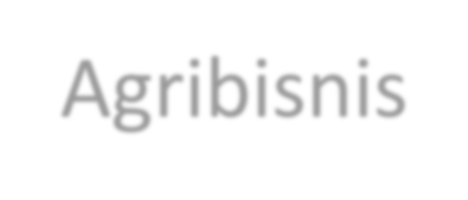 Sektor Agribisnis
Food Sector
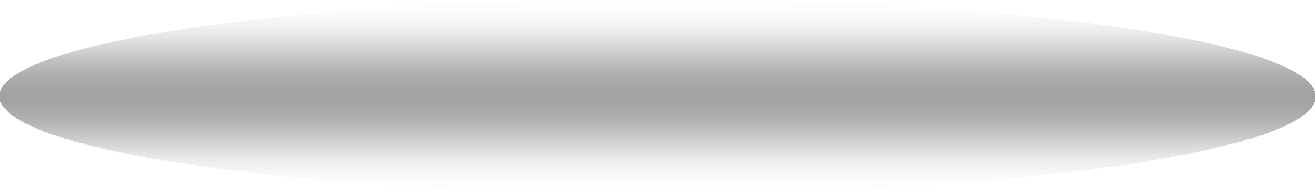 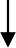 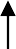 Production Agricultrual  sector
Input supply sector
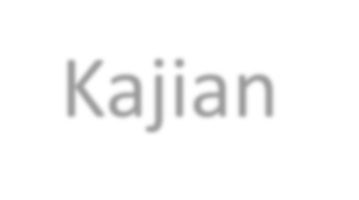 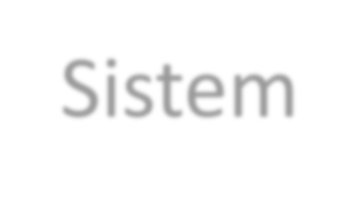 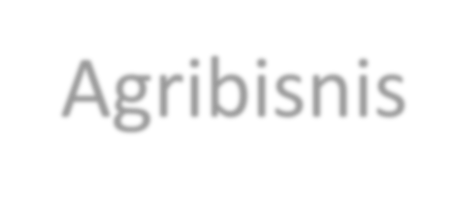 Kajian Sistem Agribisnis
Dilakukan dgn dua pendekatan analisis,yaitu  analisis makro & mikro
Pendekatan analisis makro  memandang  agribisnis sebagai unit sistem industri dr suatu  komoditas tertentu, yg membentuk sektor  ekonomi secara regional/nasional
Pendekatan analisis mikro  memandang  agribisnis sbg suatu unit perusahaan yg bergerak,  baik dlm salah satu subsistem agribisnis maupun  lebih dr satu subsistem yg bergerak.
Contoh sistem agribisnis berdasarkan kajian  secara mikro :
Perusahaan ayam petelur (bergerak dlm satu  subsistem agribisnis & dlm satu lini  komoditas)
Perusahaan sapi perah, kolam ikan, budidaya  sayur-sayuran (bergerak dlm satu subsistem  agribisnis & beberapa lini komoditas)
Perusahaan pakan ternak,, pembibitan ayam,  budidaya ayam, rumah potong ayam,  pengolahan ayam (bergerak dlm beberapa  subsistem agribisnis & satu lini komoditas)
Pendekatan mikro  lebih menekankan kepada  pencapaian efisiensi, optimasi alokasi &  penggunaan sumberdaya, serta berusaha  memaksimalkan keuntungan
Pendekatan makro  mengkaji agribisnis agribisnis  berdasarkan hubungannya dgn produk domestik  bruto, peningkatan pendapatan nasional,  peningkatan kesempatan berusaha, pemerataan  distribusi pendapatan, peningkatan ekspor, upaya  substitusi impor, inflasi, penurunan tingkat  pengangguran serta hubungannya dgn komponen  ekonomi makro lainnya.
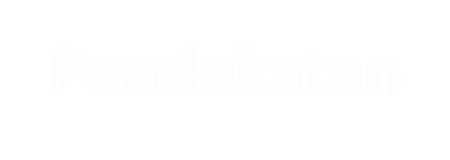 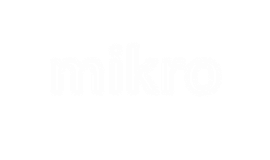 Pendekatan mikro
Unsur-unsur yg mjd sasaran analisis dlm perusahaan  agribisnis, yaitu aktivitas yg meliputi kegiatan  pengadaan input, pengolahan, & pemasaran.
Selain itu, pada lingkup manajemen terdapat divisi  riset & pengembangan, administrasi & personalia  serta keuangan.
Di luar lingup manajemen ada tenaga kerja/serikat  pekerja, sumber-sumber pembiayaan(bank, investor,  dll), pelanggan/konsumen, distributor, pemasok,  serta karaktristik bahan baku & lingkungan tugas  lainnya
Lingkungan yg paling luar & tidak dapat dikuasai  aktivitas manajemen adalah lingkungan jauh  (lingkungan ekonomi, politik, sosial, budaya,  teknologi & sumber daya alam).
Pendekatan makro
Pendekatan makro memberikan kerangka  analisis utk tujuan pengembangan agribisnis  nasional.
Sistem agribisnis secara makro dipengaruhi  lingkungan ekonomi, politik, sosial budaya,  hankam & teknologi, baik nasional, regional  maupun internasional.
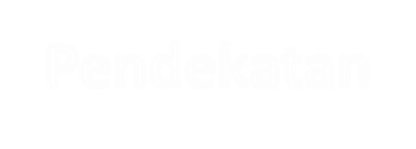 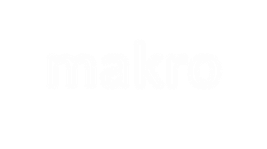 Untuk membangun sistem agribisnis  nasional yg tangguh peran kebijakan  pemerintah adalah mjd penuntun,  pendorong, pengawas, & pengendali  sistem.
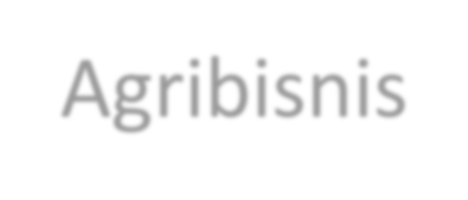 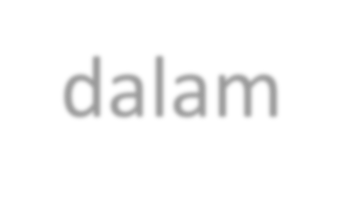 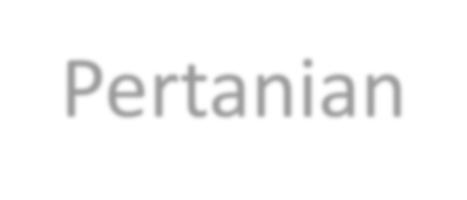 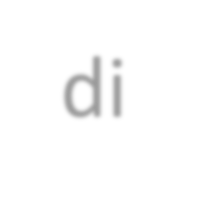 Agribisnis dalam Pertanian di  Indonesia
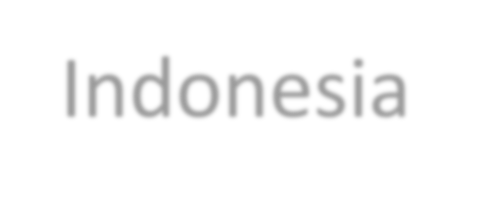 Agribisnis di Indonesia masih terpusat di daerah
tertentu
Konsep Agribisnis memakai pola agroindustri
Kondisi Geografis berupa kepulauan membuat tingginya  biaya transportasi
Sistem kelembagaan yang belum memadai
Kompetensi/ keahlian SDM Pertanian masihrendah
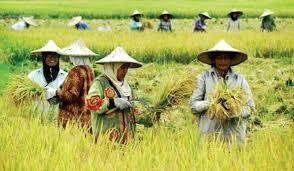 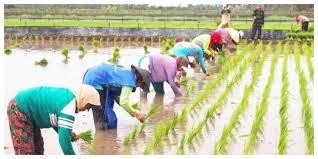 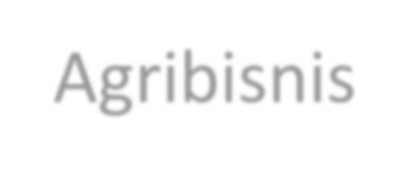 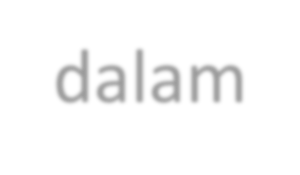 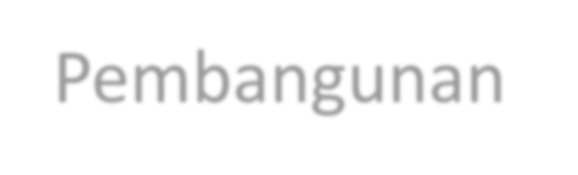 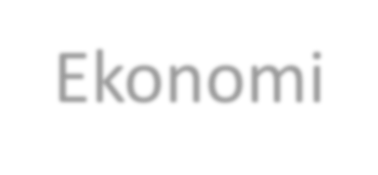 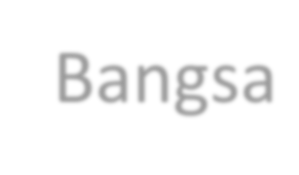 Agribisnis dalam Pembangunan Ekonomi Bangsa
Keberhasilan sektor pertanian pada Pelita IV mengalamipeningkatan  sebesar 3,4% per tahun sehingga dapatmembantu pertumbuhan  ekonomi nasional mencapai 5,1%
Sejak krisis ekonomi mengancam Indonesia thn 1997,
sektor pertanian menjadi menyelamat ekonomi nasinaldgn kontribusi  mampu menyumbang PDB sebesar 15%negara
Sektor pertanian dapat menyerap tenaga kerja dan
mengurangi angka pengangguran
Sektor pertanian hingga sekarang masih menjadi sektor
basis dalam pembangunan ekonomi nasional
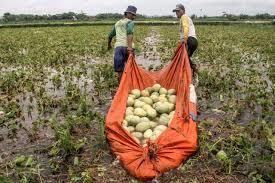 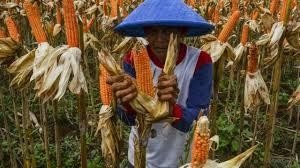 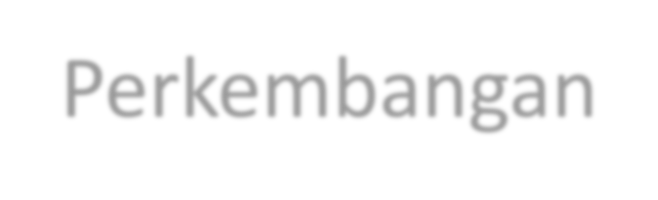 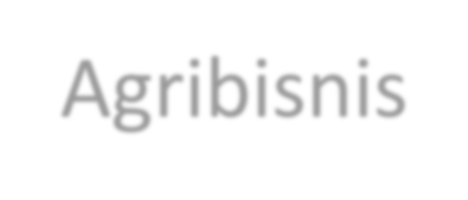 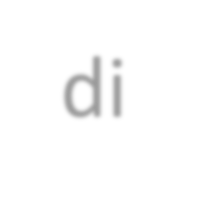 Perkembangan Agribisnis di  Indonesia
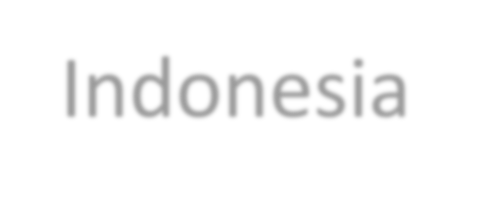 Dalam Pembentukan Produk Domestik bruto ,sektor agribisnis  merupakan penyumbang nilaitambah (value added) terbesar  dalamperekonomian nasional, diperkirakan sebesar 45persen  total nilai tambah
Sektor agrbisnis merupakan sektor yangmenyerap tenaga kerja  terbesar diperkirakansebesar 74 persen total penyerapan
tenaga kerja nasional
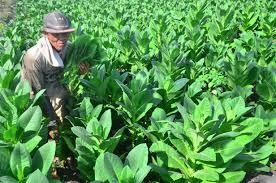 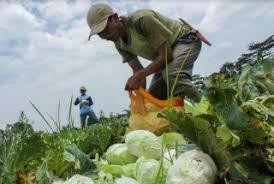 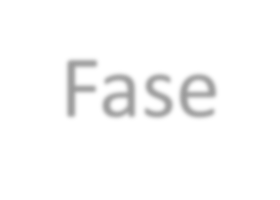 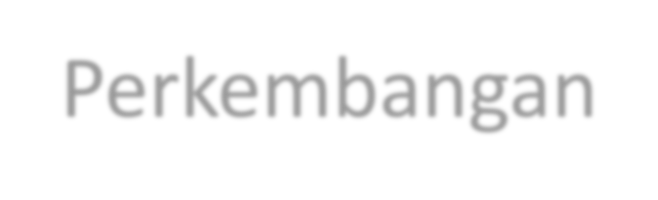 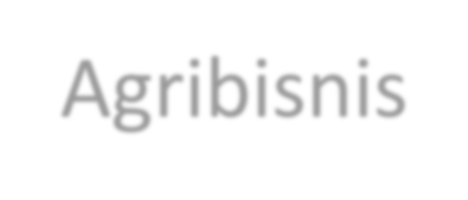 Fase Perkembangan Agribisnis
Fase Konsolidasi (1967-1978)
Pada fase ini sektorpertanian tumbuh 3,39%, lebih banyak  disebabkan kinerja sub sektor tanaman pangan dan perkebunan
yang tumbuh 3,58% dan 4,53%
Fase Tumbuh Tinggi (1978-1986)
Pada periode ini perkembangan agribisnis sektor pertaniantumbuh  lebih dari 5,7%
Fase Dekonstruksi (1986-1997)
Pada fase ini sektor pertanian mengalami kontraksipertumbuhan di
bawah 3,4 % pertahun
Fase Krisis (1997-2001)
Meskipun sektor pertanianmenjadi  penyelamat ekonomi Indonesia
Fase Desentralisasi (2001-sekarang)
Transisipolitik dan periode Desentralisasi  ekonomimenimbulkan banyaknya Perda  dan terlalubanyaknya penyimpangan  administratif/korups
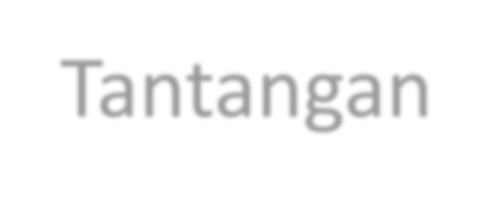 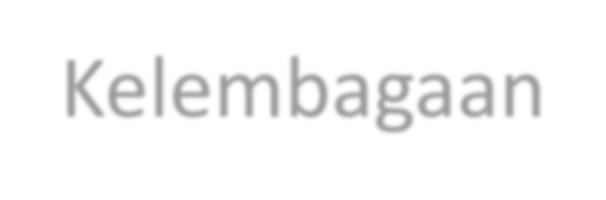 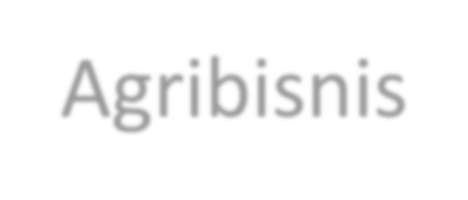 Tantangan Kelembagaan Agribisnis
Kelembagaan agribisnis hanya pada level  pebisnis atas
Lemahnya akses informasi pasar
yang diterima kelembagaan di desa dan  daerah
Akses permodalan yang sulit di jangkau dan
terbentur aturan administrasi
Pola desentralisasi belum bisa dimanfaatkan  untuk pembangunan kelembagaan agribisnis
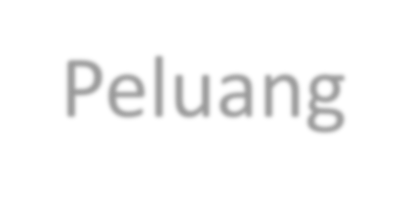 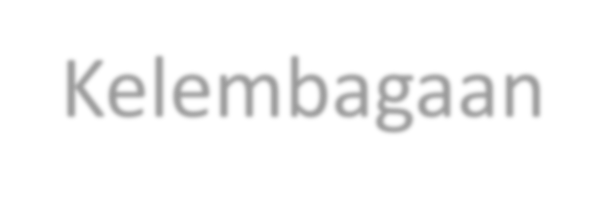 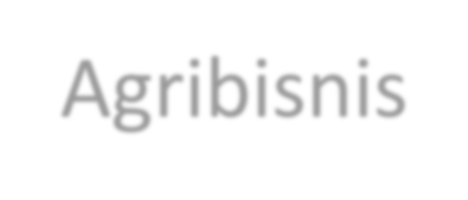 Peluang Kelembagaan Agribisnis
Negara ini ditopang oleh keberadaan  Negara agraris dengan kekayaan sumber  daya alam yang melimpah
Peluang pasar terbuka lebar bagi  penyerapan produksi agroinudstri di  pasar regional dan internasional.
Tersedianya sumber daya manusia yang  siap bekerja di sektor agroindustri
REKOMENDASI PENGEMBANGAN  AGRIBISNIS
Penjaminan Suplai Produk , dilakukan  melalui Peningkatan Produksi scr kontinyu
Pengembangan  Komunitas/Kelembagaan/Asosiasi Petani  sbg Lembaga Bisnis Petani
Peningkatan Nilai Tambah dalam Agribisnis
Peningkatan Kapasitas Perdagangan Produk  Agribisnis
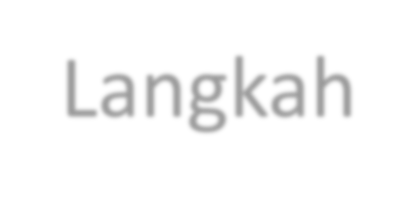 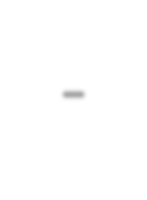 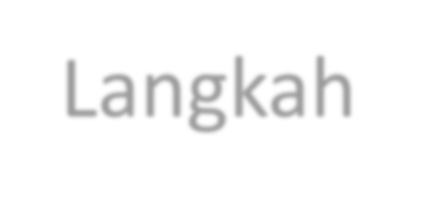 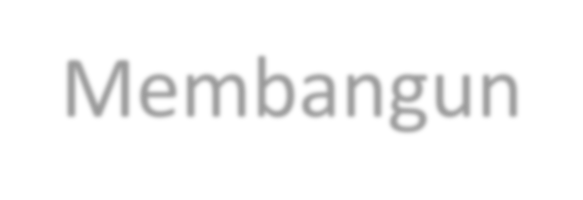 Langkah-Langkah Membangun  Sistem Agribisnis
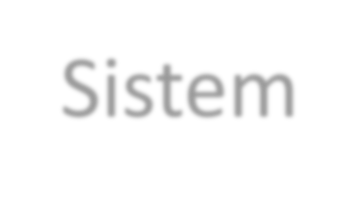 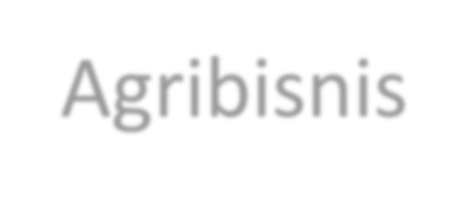 Membangun Sistem agribisnis melalui  pengembangan Industri Perbenihan
Dukungan Industri Pupuk dalam pengembangan  sistem agribisnis
Pengembangan Sistem Agribisnis melalui
Reposisi Koperasi Agribisnis
Pengembangan Sistem Agribisnis melalui  pengembangan sistem informasi agribisnis
Tahapan pembangunan cluster Industri Agribisnis
Membumikan pembangunan sistem
Agribisnisdalam otonomi daerah
Dukungan perbankan dalam pengembangansistem  agribisnis di daerah
Pengembangan strategi pemasaran
Pengembangan sumberdaya agribisnis.
Penataan dan pengembangan struktur Agribisnis
Pengembangan Pusat Pertumbuhan  SektorAgribisnis
Pengembangan Infrastruktur Agribisnis
Kebijaksanaan terpadu pengembangan  agribisnis
Pengembangan agribisnis berskala kecil
Pembinaan Sumberdaya Manusia  untukmendukung pengembangan  agribisnis danekonomi pedesaan
TERIMA KASIH